Sweden´s development assistance for healthGavin Yamey and Marco SchäferhoffSeminar on development assistance for healthMarch 19, 2015Stockholm, Sweden
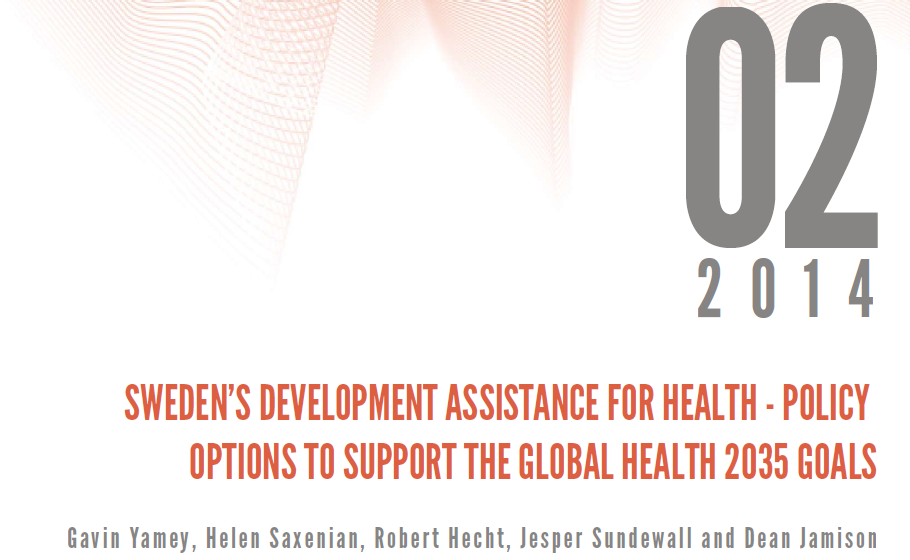 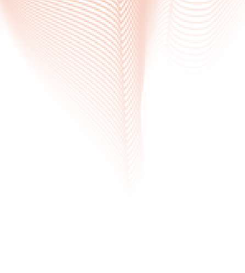 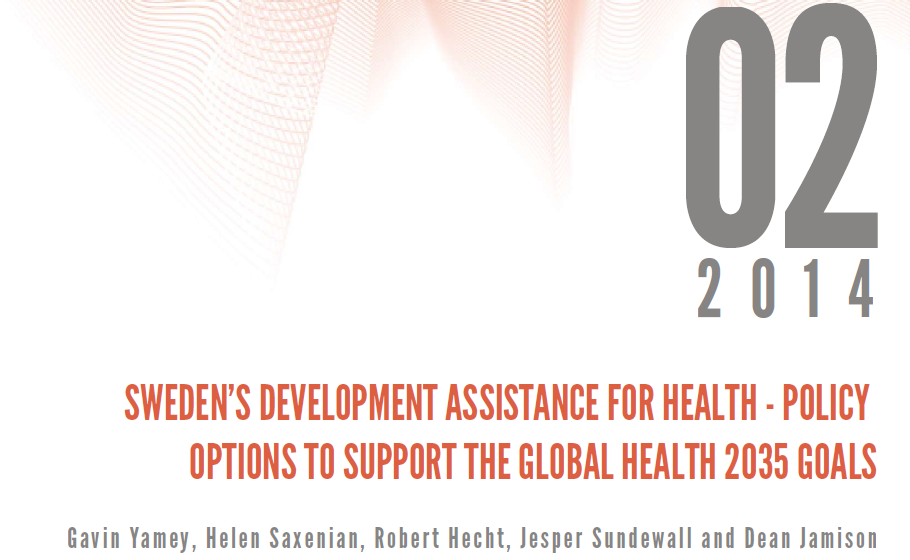 Gavin Yamey
Associate Professor of Epidemiology & Biostatistics, UCSF School of Medicine
Lead, Evidence to Policy Initiative, Global Health Group, UCSF

March 19, 2015
Stockholm, Sweden
Our Approach
4. Analyze Swedish DAH by function
Our Approach
4. Analyze Swedish DAH by function
Global Health 2035: Key Findings
Pro-poor pathways to UHC could efficiently achieve health & financial protection
DAH Needs to Shift Towards Core Functions
Jamison DT, Frenk J, Knaul F. International collective action in health: objectives, functions, and rationale. Lancet 1998; 351: 514–17.
Our Approach
4. Analyze Swedish DAH by function
Our Approach
4. Analyze Swedish DAH by function
Post-2015 Challenges/Opportunities
1. Unfinished MDGs agenda
2. Microbial evolution
Pro-poor UHC could efficiently achieve health  & financial protection
3. Crisis of NCDs and injuries
4. Medical impoverishment
5. International collective action arrangements and financing are not “fit for purpose”
Our Approach
4. Analyze Swedish DAH by function
Our Approach
4. Analyze Swedish DAH by function
Policy-oriented DAH framework
12
Our Approach
4. Analyze Swedish DAH by function
Our Approach
4. Analyze Swedish DAH by function
Swedish DAH Reached About 4 Billion SEK in 2013
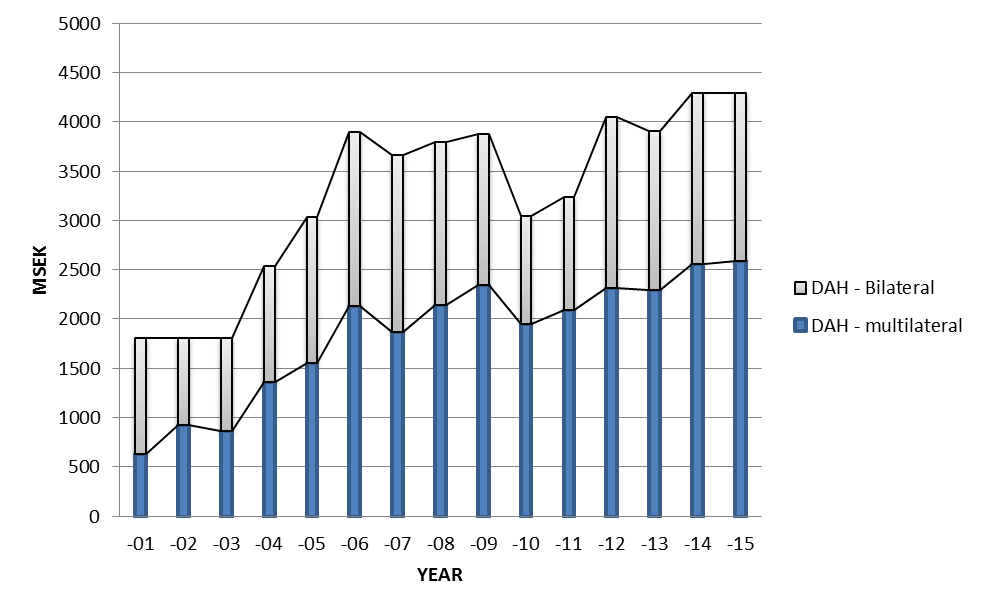 1.6 billion  SEK in 2013
2.3 billion SEK  in 2013
Our Analysis of Swedish DAH by Function
80% country-specific support 20% core functions
85% of Swedish DAH is for country-specific support
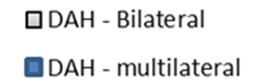 89% country-specific support
11% core functions
Economic Growth Means Some Countries May Graduate from Swedish DAH by 2035
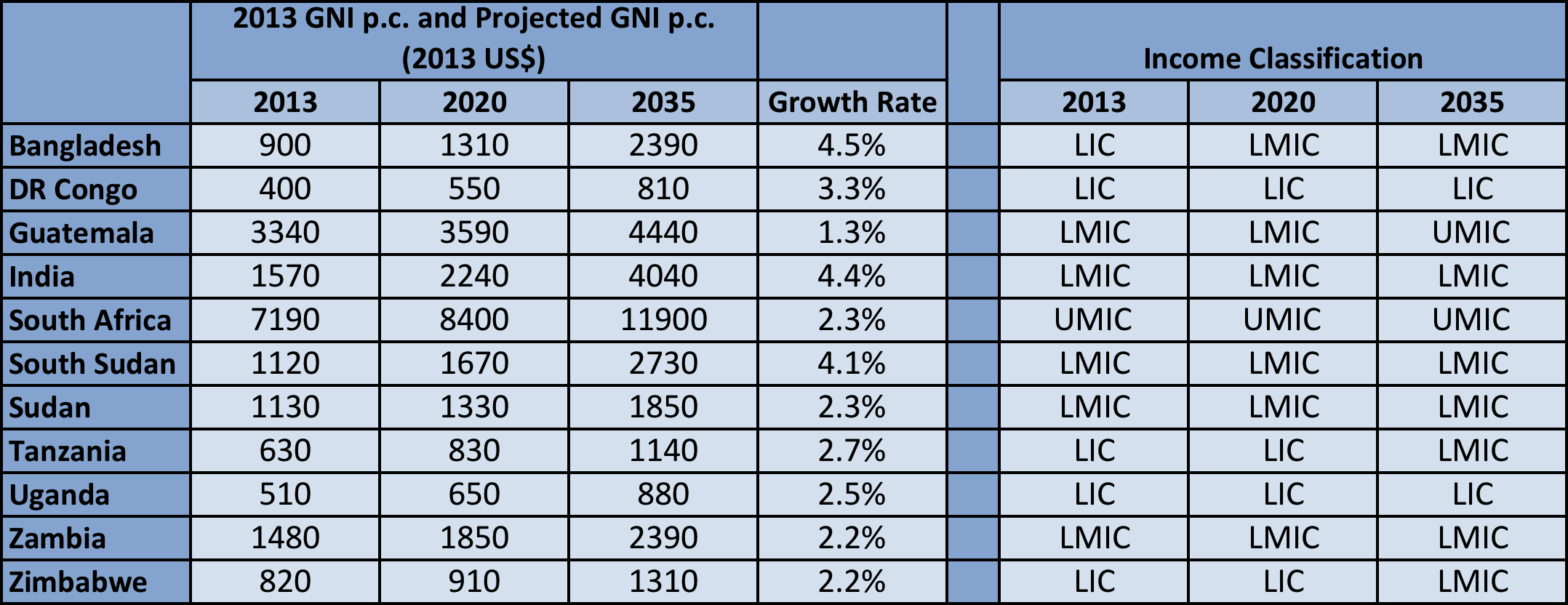 Example: applying GAVI graduation cut-off of $1570 p.c., only 4 countries would be eligible for Swedish support
Dominance of Funding for Local Functions is True for Bilateral DAH of Other Donors
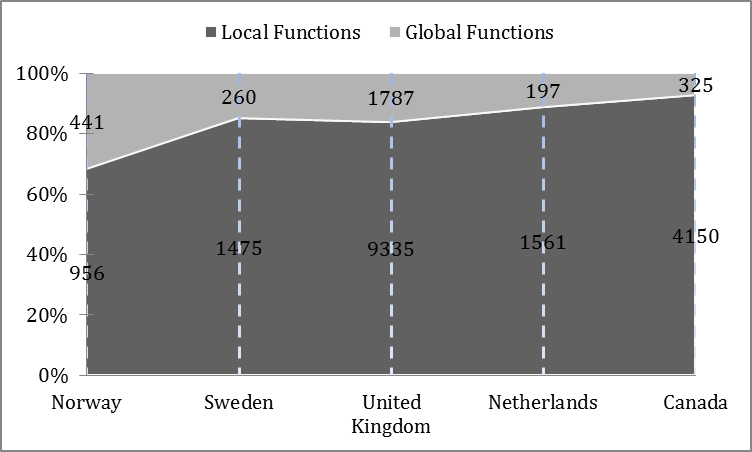 Our Approach
4. Analyze Swedish DAH by function
Our Approach
4. Analyze Swedish DAH by function
Global Health is a Core Priority for Swedish Aid:Active, Visible, Influential Health Donor
Antibiotic resistance; research on infections of poverty (only about 200 million SEK per y)
Growth in Swedish DAH by 2035
[Speaker Notes: We argue that a greater % of ODA should go to health.  Why? First, health aid has a strong record of exceptional implementation success, as shown for example by the robust association between development assistance for health for scaling up HIV and malaria control tools and reduced mortality from these infections. Second, the returns to investing in the health sector have historically been very large—benefit-cost analyses can be around 5-10 or even higher]
Our Approach
4. Analyze Swedish DAH by function
Our Approach
4. Analyze Swedish DAH by function
Overarching Policy Considerations
Reminder: Five Major Post-2015 Challenges/Opportunities
1. Unfinished MDGs agenda
2. Microbial evolution
Pro-poor UHC could efficiently achieve health  & financial protection
3. Crisis of NCDs and injuries
4. Medical impoverishment
5. International collective action arrangements and financing are not “fit for purpose”
Examples of Policy Options
Post-2015 Challenge
Sweden’s strengths
Opportunities
March 18, 2015
27
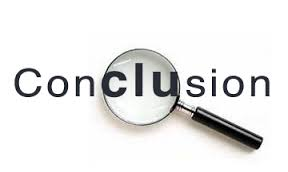 Classifying DAH by functions helps articulate roles of DAH post-2015 
Swedish DAH mostly targets local functions 
Some countries may graduate from Swedish DAH by 2035 
Sweden can play a key role in tackling the 5 key post-2015 challenges, given its impacts/strengths in global health 
Significant additional Swedish DAH likely to be available from 2015 to 2035
Investing this additional Swedish DAH in specific global, local, “local plus”  and “special local support” functions could help reach the GH 2035 goals
Commission on Investing in Health: DAH Framework and Analysis – Preliminary Results
Marco Schäferhoff, PhD
Associate Director, SEEK Development

Health Network Seminar, SIDA 
Stockholm, March 19, 2015
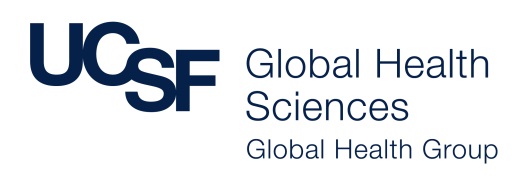 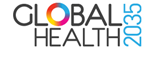 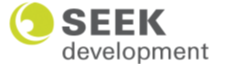 Content
Evolution of DAH Framework
Preliminary findings for Sweden
Donor comparison 
Initial conclusions
30
Initial CIH classification of DAH by function
Jamison DT, Summers L, Alleyne G, et al. Global health 2035: a world converging within a generation (2013). The Lancet; Volume 382, Issue 9908 : 1898-1955.
[Speaker Notes: Categories 1-3 of DAH underfunded]
As their income grows, countries are increasingly able to replace supportive DAH with domestic spending
Positive
Core functions
Development continuum
Established market economies 
 
Industrialised
countries in transition
 
Advanced developing countries 
 
Other developing countries 
 
Countries in crisis
Supportive functions
Negative
Jamison DT, Frenk J, Knaul F. International collective action in health: objectives, functions, and rationale. Lancet 1998; 351:514–17.
32
[Speaker Notes: Supportive functions should be seen as temporary assistance limited to resource-poor populations and countries with special needs. As countries grow richer, supportive functions should gradually become the responsibility of national governments and international collective action should focus its attention on core functions.]
Evolution of the DAH framework
33
[Speaker Notes: The simple dichotomy of international collective action into core and supportive is useful for a broad categorization of health aid according to functions. However, the categories of core and supportive fail to capture the types of direct country assistance (i.e. supportive DAH) that (a) have an element of international collective action, and (b) may not be easily replaced by domestic financing when LICs and LMICs become wealthier. 

Largest share of the poor live in MICs.  DAH also needed especially for vulnerable groups and politically problematic services even when countries graduate to middle-income status]
Policy-oriented DAH framework
34
Added value of policy-oriented DAH framework
Added Value
Type of assessment
35
[Speaker Notes: And other types of global funding as well. Example: HSS funding may help to prevent infectious outbreaks – a clear contribution to a global public good.
R&D as a key area deserves special attention]
Methodological approach
Coding Process:
Guided by a codebook, and thus replicable 
Iterative process:
Reviewed CRS project descriptions and manually coded projects according to (sub-)functions
Conducted internet research when further information was needed
For funding channeled through multilaterals, developed a breakdown for each organization and applied across all donors
What’s Included:
Bilateral health ODA for 8 donors based on OECD-DAC’s CRS
2013 disbursements 
Funding differentiation at both:
Global level (bilateral unspecified)
Country and regional levels 
90% of bilateral DAH for each donor assessed
Multilateral funding
Assessment of donor funding for health R&D more broadly (domestic R&D funds)
36
Assessed sub-functions
[Speaker Notes: Other]
Our DAH analysis targets eight major donors
DAH of seven major donors analyzed thus far
38
Content
Evolution of DAH Framework
Preliminary findings for Sweden
Donor comparison 
Initial conclusions
39
About 85% of Sweden’s DAH is country-specific support
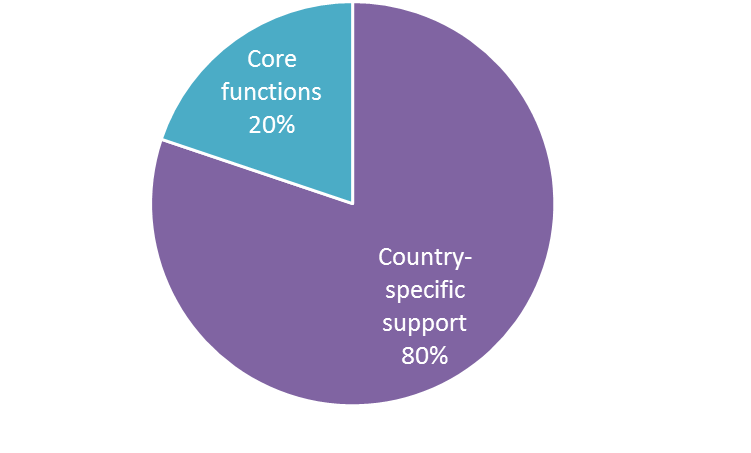 BilateralUS$249 million*
85.4% of total DAH is for country-specific support
Sweden’s 2013 DAH
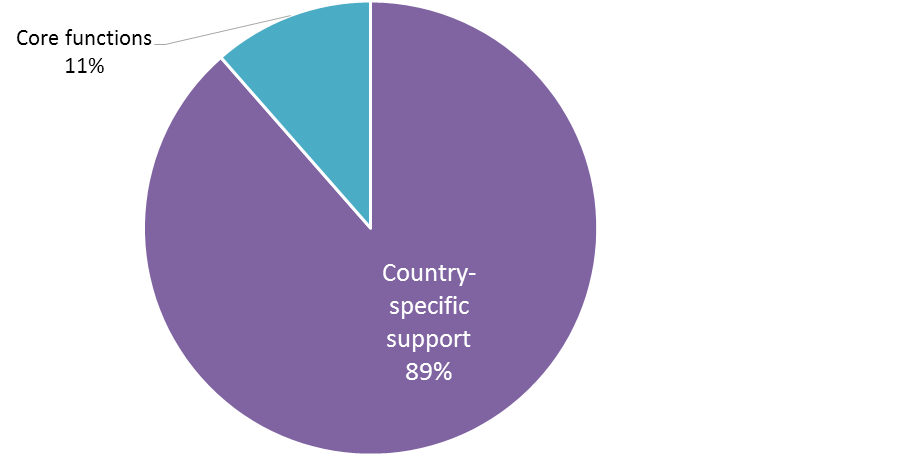 MultilateralUS$384 million
40
* 91% of bilateral DAH has been assessed
A fifth of Sweden’s bilateral DAH supports core functions
80% of Sweden’s DAH supports country-specific activities
20% of Swedish DAH supports core activities. Of this: 
12% was disbursed as global
8% as local plus
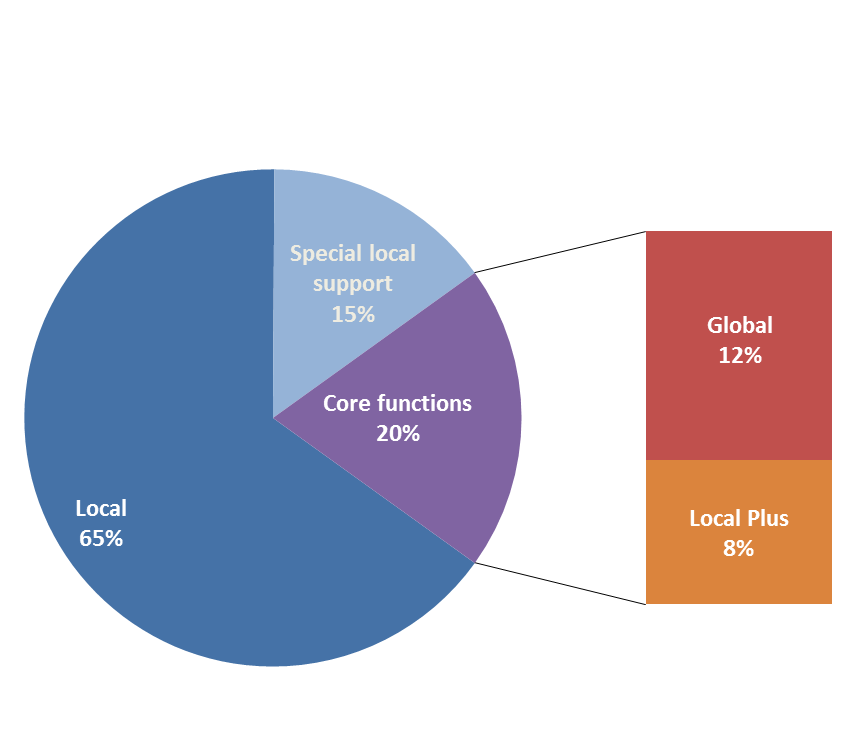 Breakdown of Sweden's bilateral DAH by DAH type, 2013
Total = US$227 million
(91% of bilateral DAH has been assessed)
41
Core function support is heavily focused on supplying GPGs
Breakdown of Sweden's  bilateral DAH for core functions, 2013
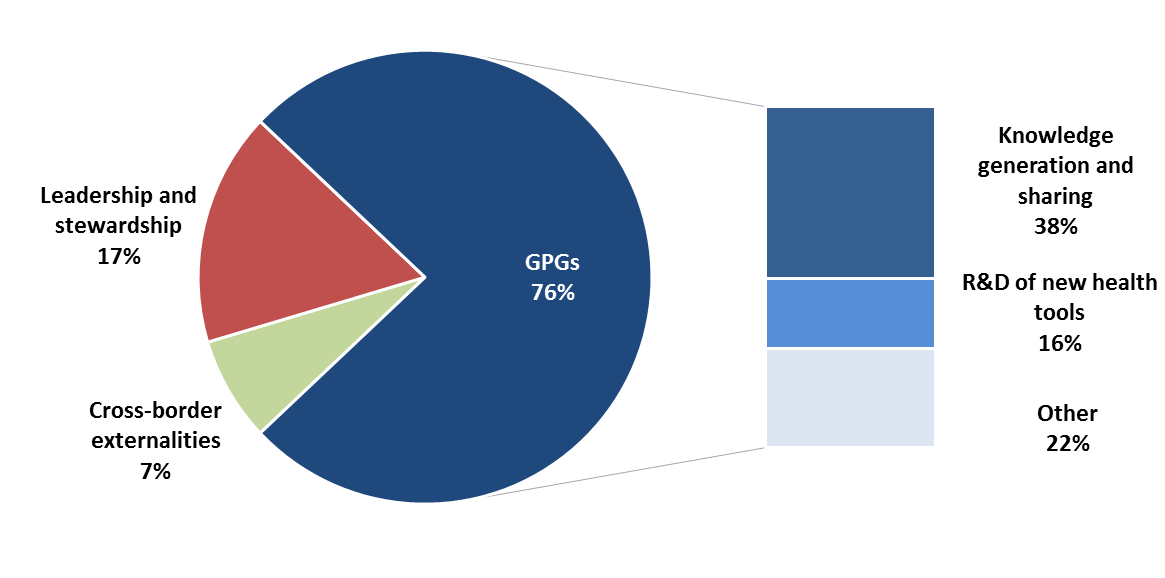 Total = US$45 million
(91% of bilateral DAH has been assessed)
42
[Speaker Notes: Level of disbursement 
Over a third of the funding for GPGs and leadership/stewardship is disbursed at country level
All funding to sharing of intellectual property is at global level
Funding for antimicrobial resistance is fully disbursed at country level]
Vulnerable sub-populations receive significant attention
Breakdown of Sweden's bilateral DAH for country-specific support, 2013
46% of Sweden’s local support is directed to convergence
19% of local support is of special concern: 
family planning (4%) and
targeting vulnerable populations (15%)
33% of local support is for cross-cutting HSS in LICs
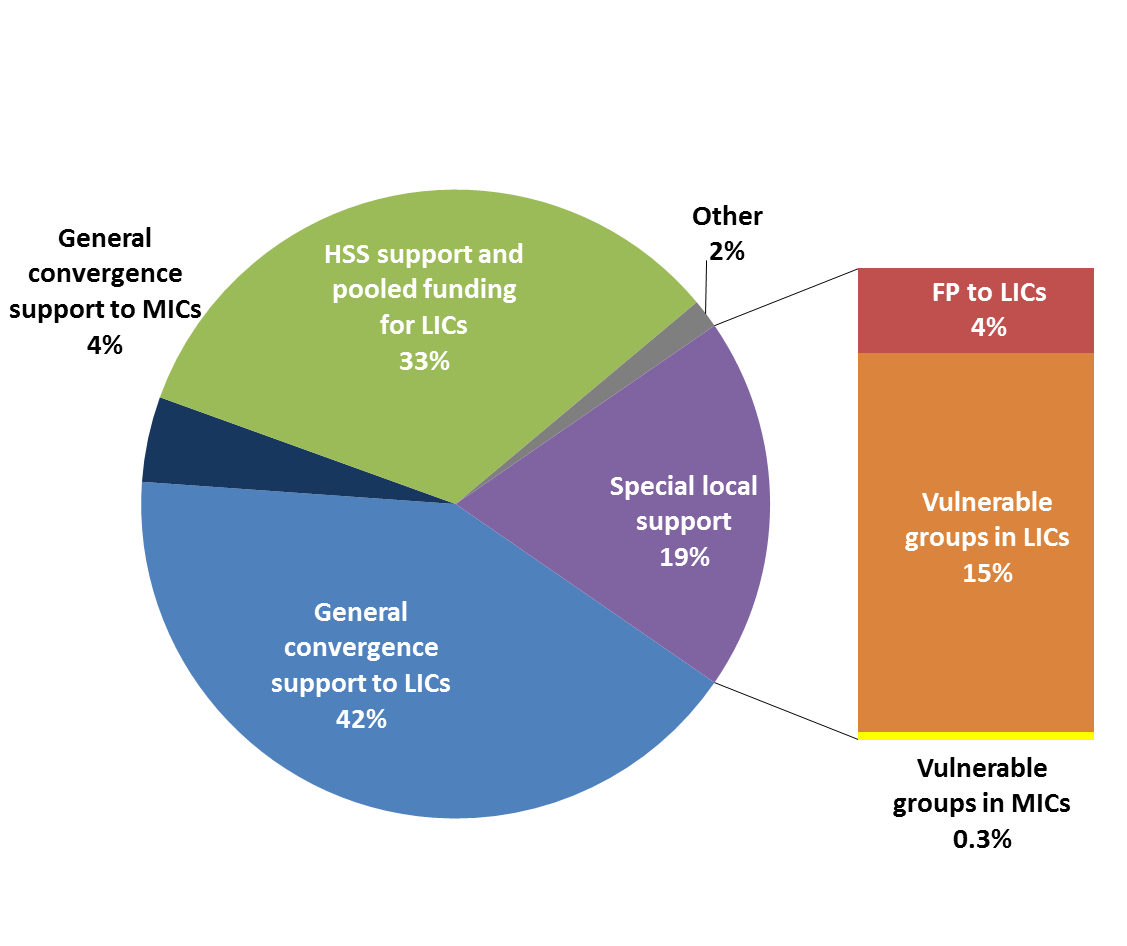 Total: US$182 million
(91% of bilateral DAH has been assessed)
43
89% of multilateral funding is for country-specific support
Breakdown of Sweden's multilateral DAH by function, 2013
Includes core contributions to large health multilaterals:
Global Fund	US$115 million
Gavi	 	US$75 million   
UNFPA		US$66 million   
UNAIDS		US$38 million   
WHO 		US$14 million
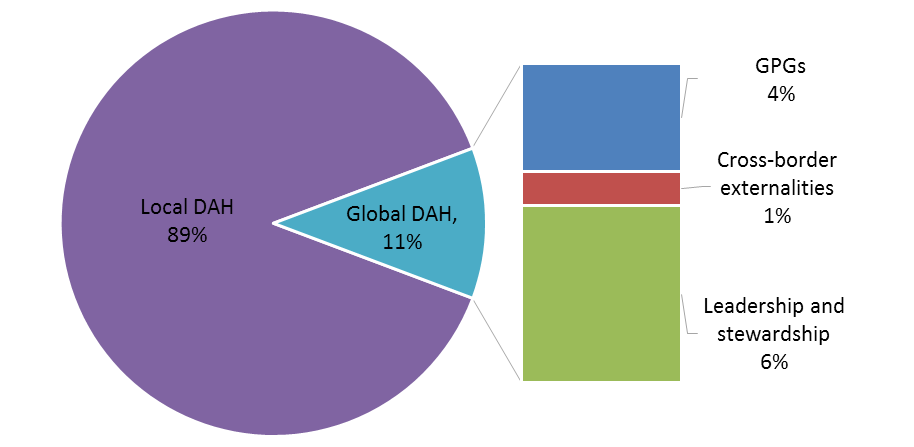 44
[Speaker Notes: GAVI+GF make a huge difference.]
Content
Evolution of DAH Framework
Preliminary findings for Sweden
Donor comparison 
Initial conclusions
45
77-91% of total DAH is country-specific support
Total DAH funding across types, 2013 as a percentage of total DAH
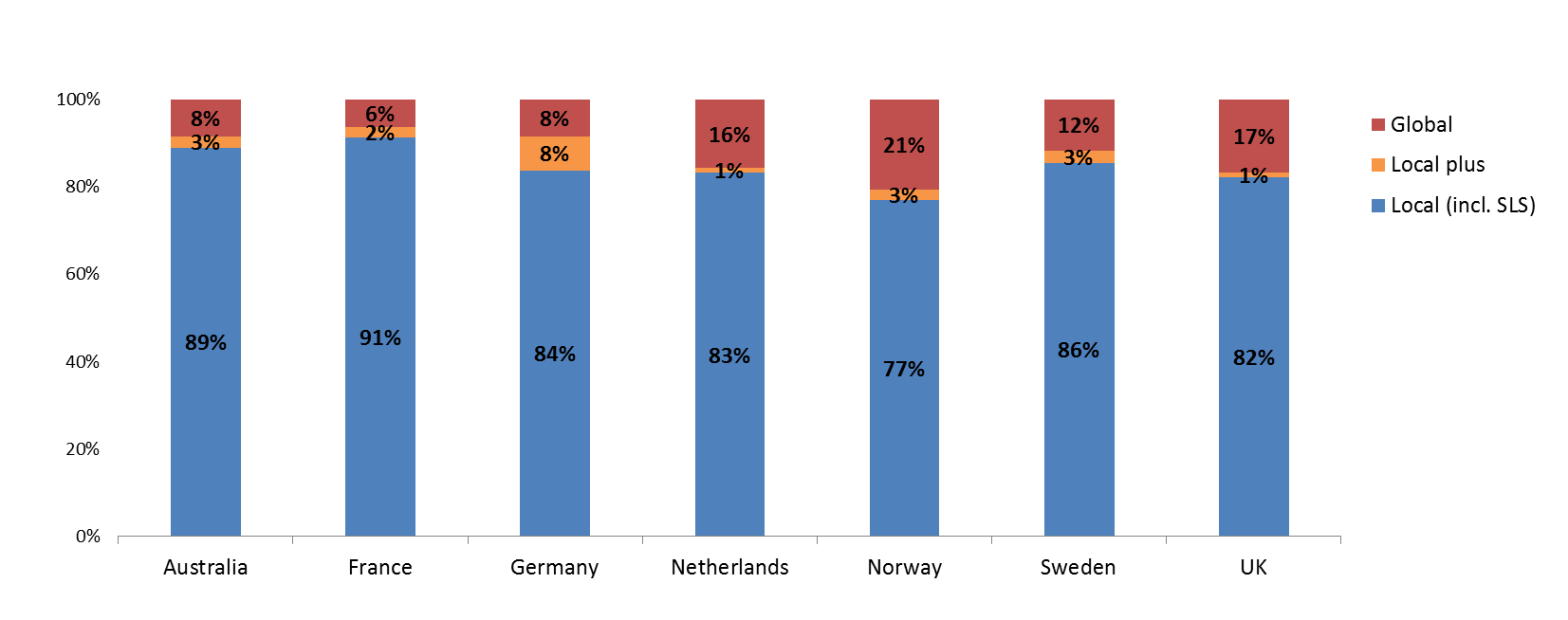 Sweden’s investments to core functions and country-specific services are roughly equal in proportion to Germany
Norway invests most in global support (23%) and France least (9%)
46
61-90% of bilateral DAH is for country-specific purposes
Bilateral DAH funding across types, 2013 as a percentage of total bilateral DAH
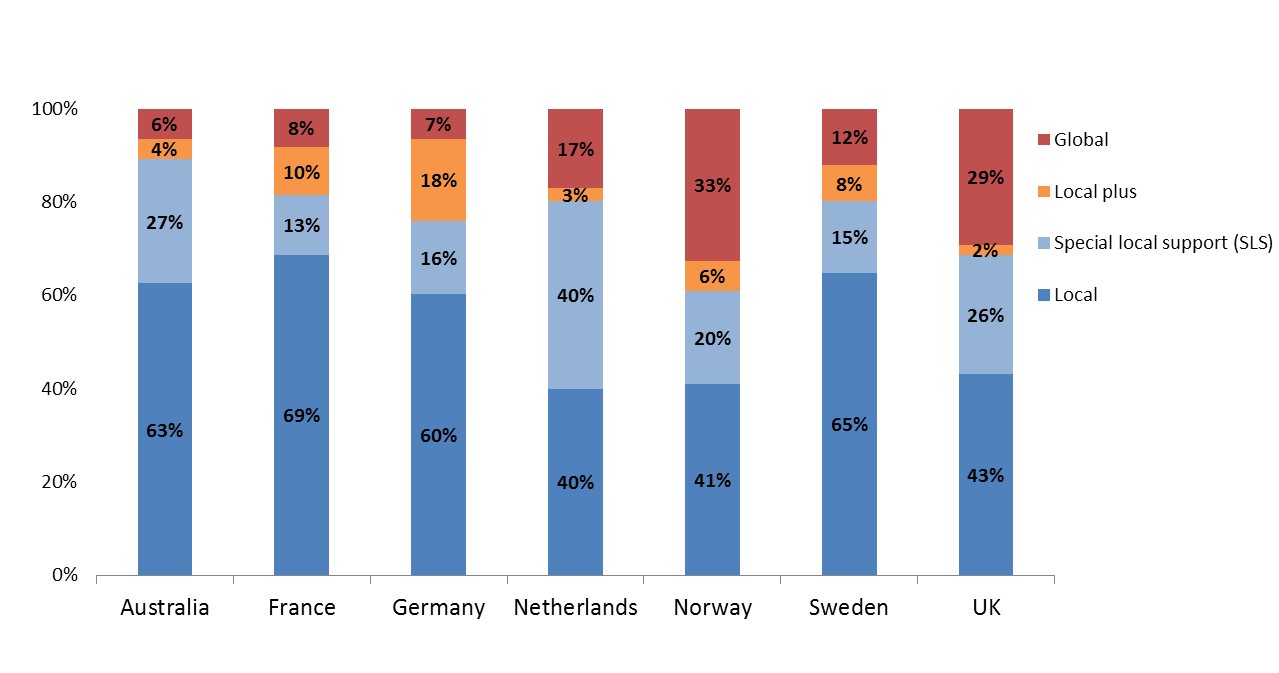 Sweden invests 20% of bilateral DAH in core functions, roughly the same as France and the Netherlands
Norway invests most in core functions (39%) and Australia least (10%)
47
Five of seven donors provide more than half or their core function to GPGs
Breakdown of bilateral support for core functions, 2013
4 of 7 donors contributed most of their core function support through the global level, rather than through local plus
Core function funding at the country and global level, as a percentage of total bilateral DAH (2013)
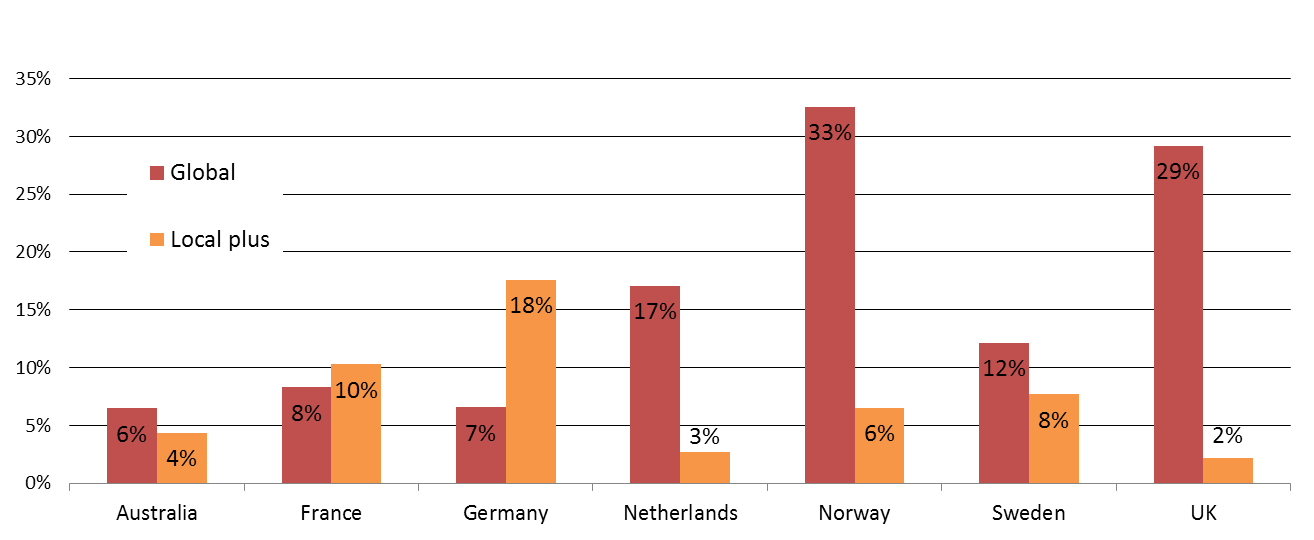 Four of the seven donors, including Sweden, contributed most of their core function support through the global level, rather than through local plus
Countries like Norway and the UK invest heavily in core functions through the global level
Germany invests over 2x more in core functions through local plus disbursements than global
France supports core functions almost equally between global and local plus.
49
[Speaker Notes: Funding disbursed at both the global and country-level can support global core functions (GPGs, managing externalities, and leadership/stewardship)]
Between 13-41% of bilateral DAH is for special local support
Funding for special local support, 2013as a percentage of total bilateral DAH
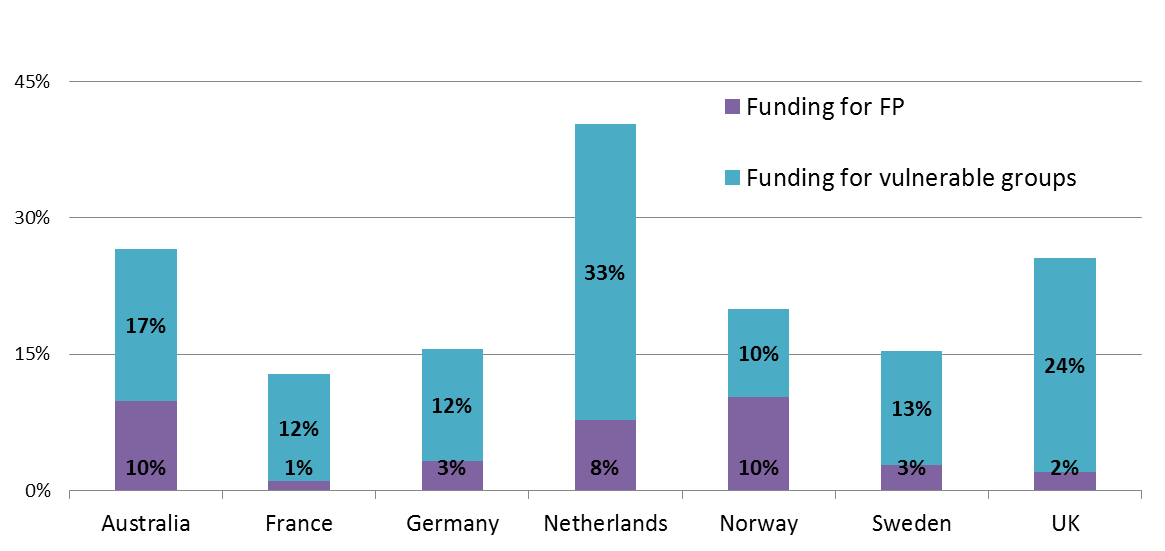 50
[Speaker Notes: Projects were allocated to these categories when there were explicit description of FP programs, abortion related services, or projects for marginalized, sex-workers, etc. communities]
Content
Evolution of DAH Framework
Preliminary findings for Sweden
Donor comparison 
Initial conclusions
51
Initial conclusions of our analysis
Our initial analysis 
Confirms that the majority of funding is for country-specific purposes, with DAH allocated to core functions
Finds that there is especially limited attention to the management of externalities (YR 2013)
Shows that the share of DAH for ‘local plus’ funding differs between countries
Indicates that the support  for vulnerable sub-populations and politically problematic services varies between donors
52
Thank YouGlobalHealth2035.org
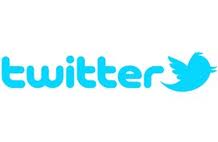 @gyamey
@globlhealth2035
#GH2035
Backup Slides
54
Examples from Sweden’s 2013 CRS
55